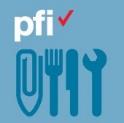 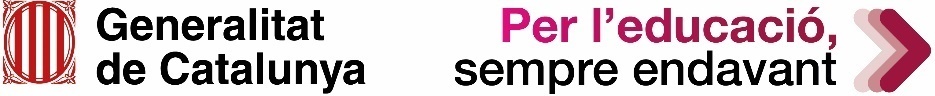 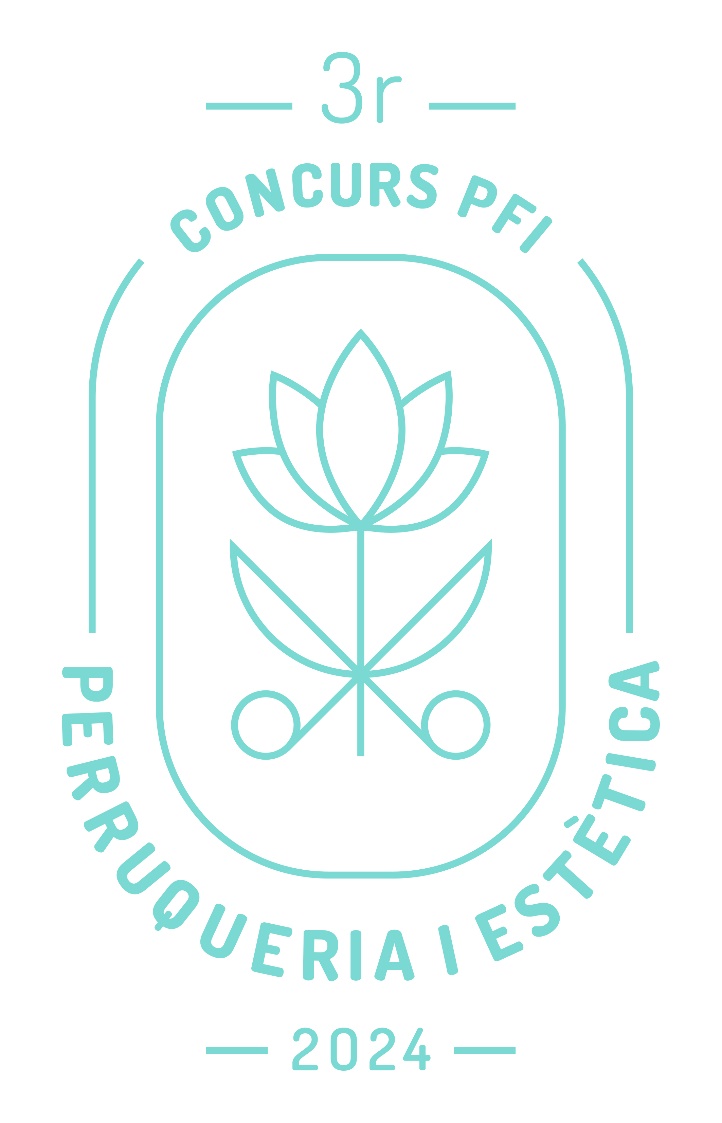 Barcelona, 18 d’abril de 2024
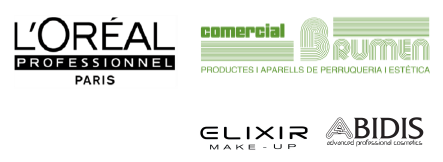 Concurs PFI: Perruqueria i estètica
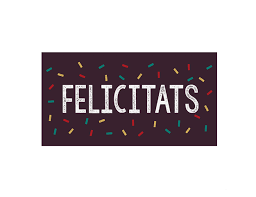 18 participants!
Concurs PFI: Perruqueria i estètica
18 finalistes! PASSEM LLISTA!
Concurs PFI: Perruqueria i estètica
Dia i lloc del Concurs

El dia de les proves i el lliurament de premis serà el 9 de maig. 


Lloc: L´Oréal LAB, Utopicus Torre Marenostrum, a la Plaça del gas 1, edifici B 08003 Barcelona.
Concurs PFI: Perruqueria i estètica
Materials


Entre el 19 i el 23 d’abril rebreu:


Cosmètics de Comercial Brumen de la marca Elixir i Abidis

Qui no el rebi que ens enviï urgentment correu a pfi@xtec.cat
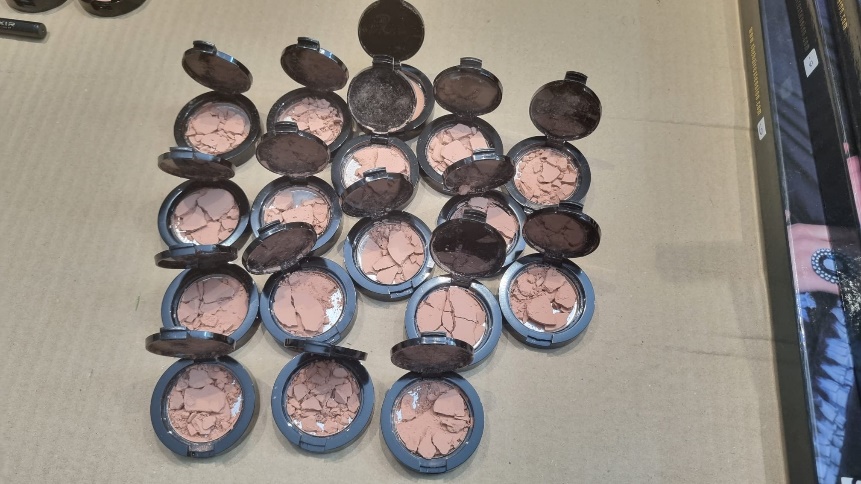 Concurs PFI: Perruqueria i estètica
Premis

Tots els participants rebran un certificat de participació. A més, rebran el lot de productes de cosmètica i perruqueria professional. Reviseu noms del Nodes PFI i envieu-nos correu sinó són correctes!

Els tres primers classificats: 
Pinzells professionals, planxa allisat i formació L’Oréal d’últimes tendències per l’alumne i professora de la part professional. Possible data 30 de maig, pendent confirmar. Serà a Barcelona!
Concurs PFI: Perruqueria i estètica
Premi de difusió: premi valorat en 150 euros 
Llegiu les bases penjades al web Nodes PFI
Fer el màxim d’accions de difusió del concurs, des del dilluns 22 d’abril, fins el dimarts 7 de maig, a les 10h.
Enviar el recull de les accions a l’email: pfi@xtec.cat, data màxima dimarts 7 de maig, a les 10h.

El centre que faci més accions de difusió s’emportarà un premi valorat en 150 euros.
Xarxes
Nodes PFI
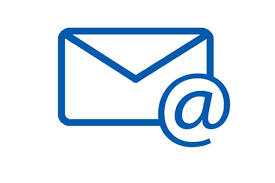 pfi@xtec.cat
@pfi_edu
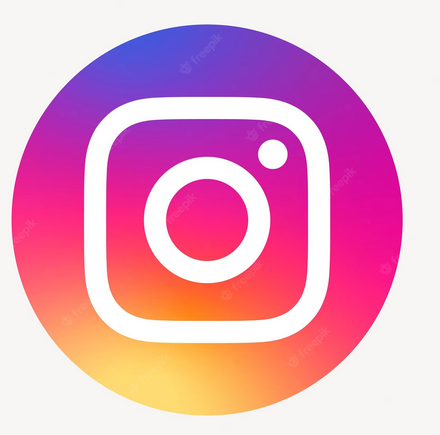 Concurs PFI: Perruqueria i estètica
Horari del concurs
Molta puntualitat!

09.30 a 09.45h. Recepció
09.45 a 10.00h. Inauguració del concurs PFI
10.00 a 10.30h. Esmorzar
10.30 a 11.00h. Sorteig d’espais i explicació de productes
11.00 a 14.00h. Proves
14.00 a 14.30h. Desfilada
14.30 a 16.00h. Dinar i descans/ Dinar i deliberació del jurat
		     El dinar el reparteix l’organització!
16.00 a 16.30h. Lliurament de premis i cloenda
Concurs PFI: Perruqueria i estètica
MOLT IMPORTANT


Llegiu-vos 

molt atentament les 

directrius!
Concurs PFI: Perruqueria i estètica
Torn obert de paraules
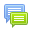 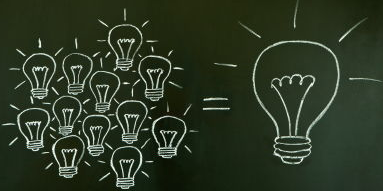 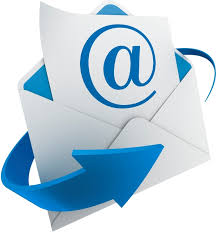 pfi@xtec.cat
Gràcies per la vostra atenció!